Модель построения рейтингов Федерального казначейства
в финансово-бюджетной сфере
Начальник Контрольно-аналитического управления в финансово-бюджетной сфере
С.Н. Кузьмина
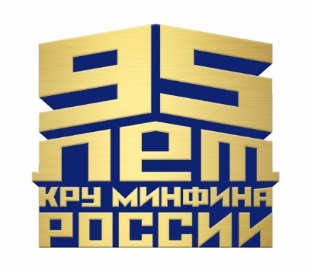 Риск-ориентированный подход при организациии осуществлении контроля в финансово-бюджетной сфере
Предпосылки применения:
Преимущества Казначейства России:
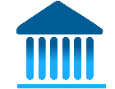 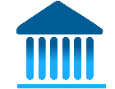 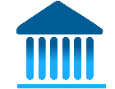 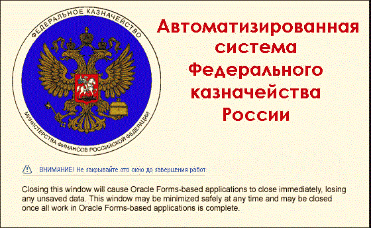 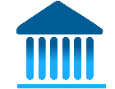 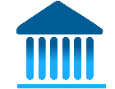 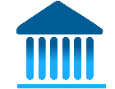 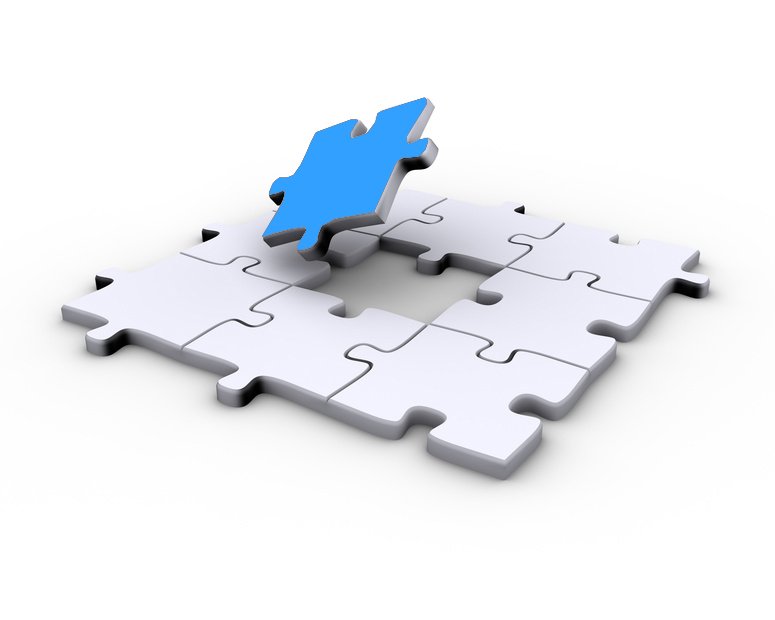 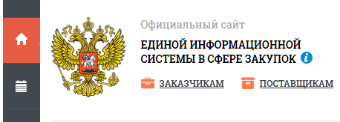 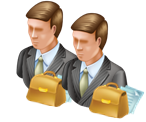 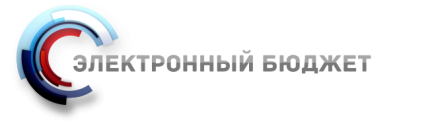 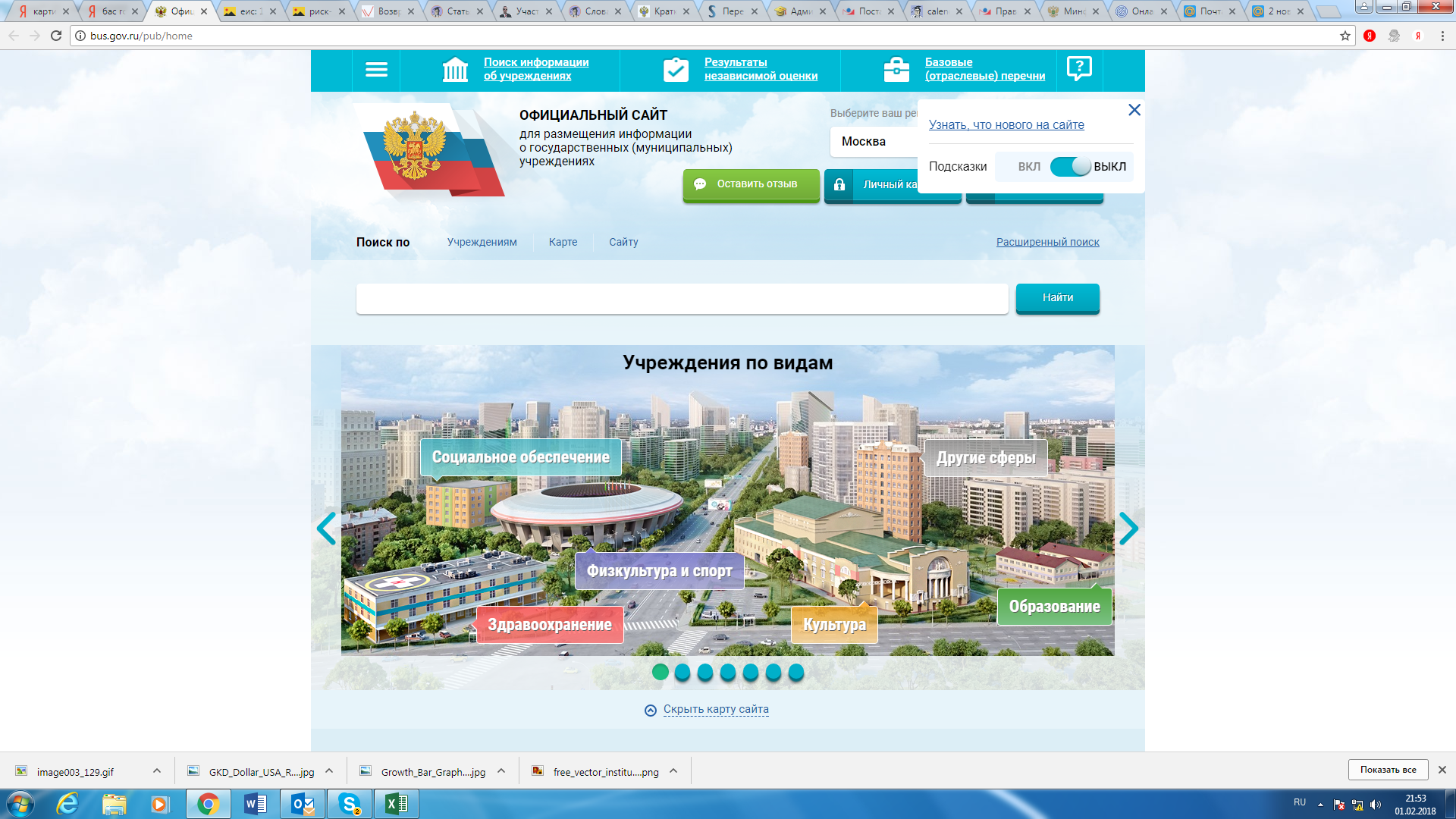 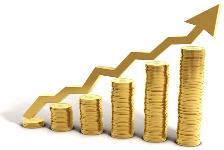 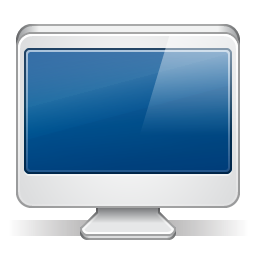 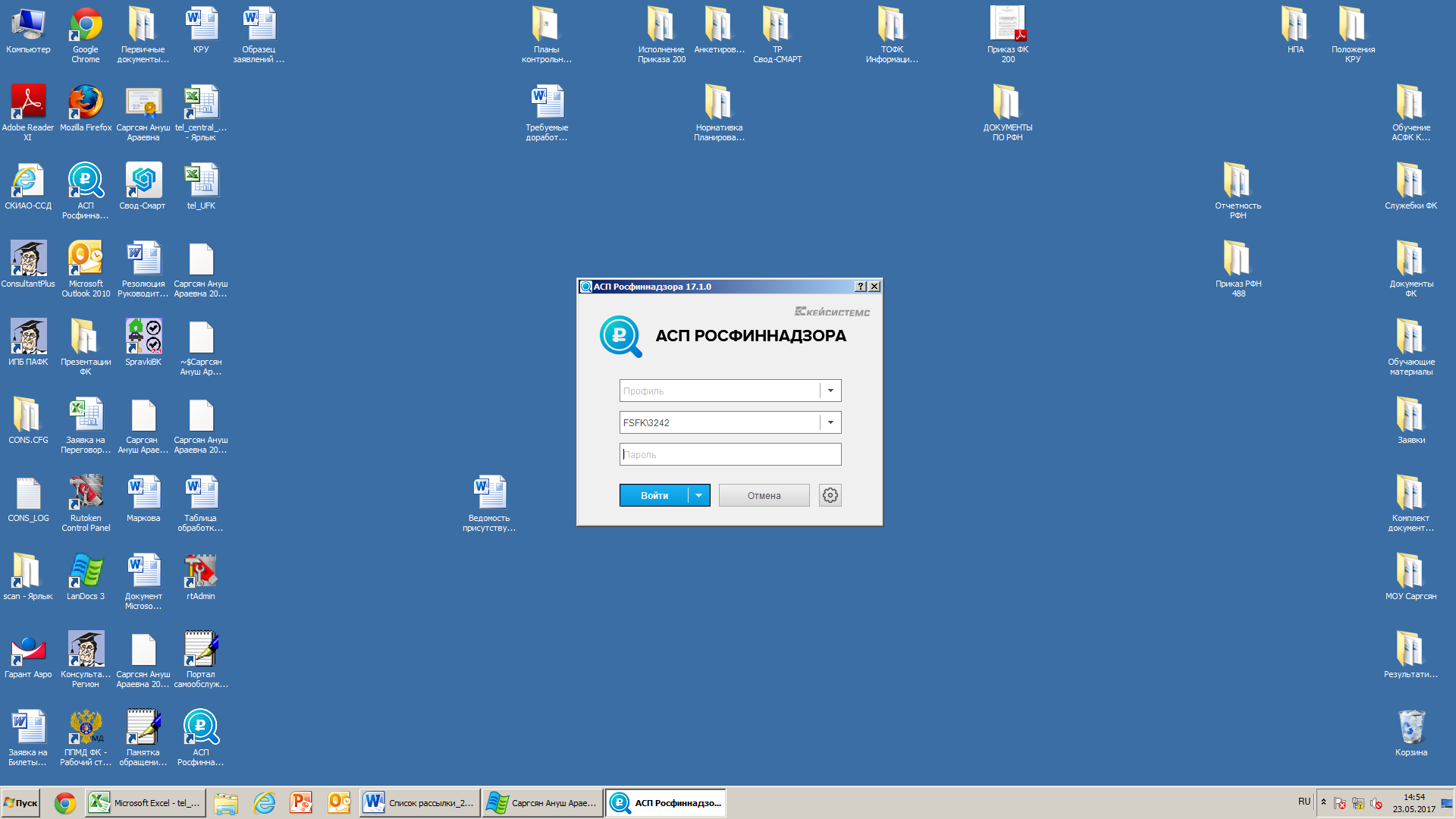 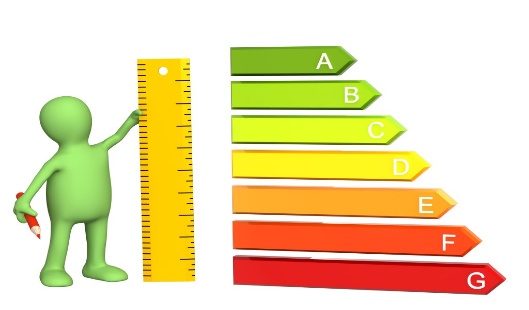 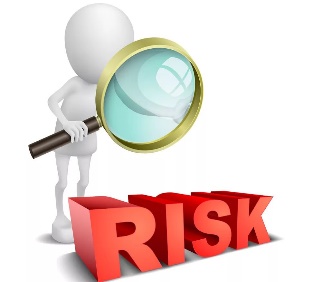 2
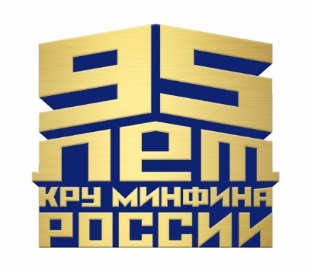 Система рейтингов – Стратегическая цель Федерального казначейства
*Спецификатор указывает вид рейтинга (сферу его применения)
ААА.fk*    Максимальная степень надежности
Спецификаторы:
fk* – общий составной рейтинг Федерального казначейства, складывается из:
ad – рейтинг качества составления бюджета по доходам;
ir – рейтинг качества исполнения бюджета по расходам;
uz – рейтинг качества управления закупками;
ua – рейтинг качества управления активами;
vfa – рейтинг качества системы ВФА и др.
АА.fk       Очень высокая степень надежности
А.fk          Высокая степень надежности
ВВВ.fk     Достаточная степень надежности
Категории:
В рамках каждого уровня рейтинга к его значению могут быть добавлены 
знаки «плюс» (+) или минус (-) для мелкодисперсного ранжирования объектов 
(для обозначения относительно более высокого или более низкого уровня надежности в пределах одного уровня рейтинга).
ВВ.fk        Средняя степень надежности –                         малая степень риска
В.fk           Удовлетворительная степень надежности –                         умеренная степень риска
СС.fk        Невысокая степень надежности –                         высокая степень риска
С.fk           Низкая степень надежности –                         критическая степень риска
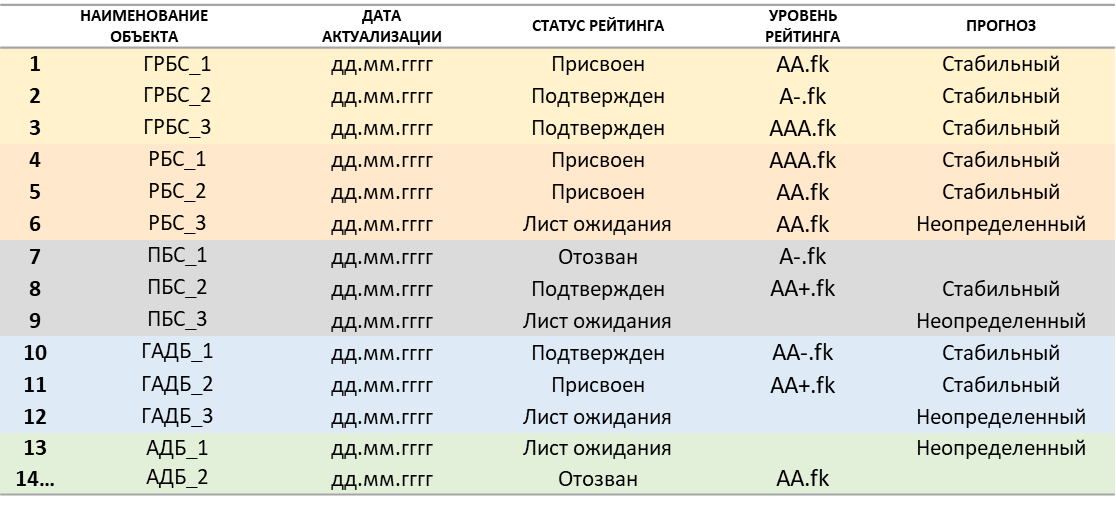 Планы контрольных мероприятий органов Федерального казначейства в финансово-бюджетной сфере
С.fk
СС.fk
План работы внутреннего финансового контроля и аудита ГАБС
С.fk
СС.fk
3
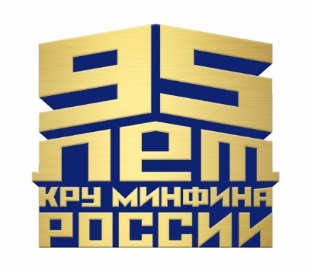 Разработка перечня показателей для выявления рискоемких направлений деятельности объектов контроля в финансово-бюджетной сфере
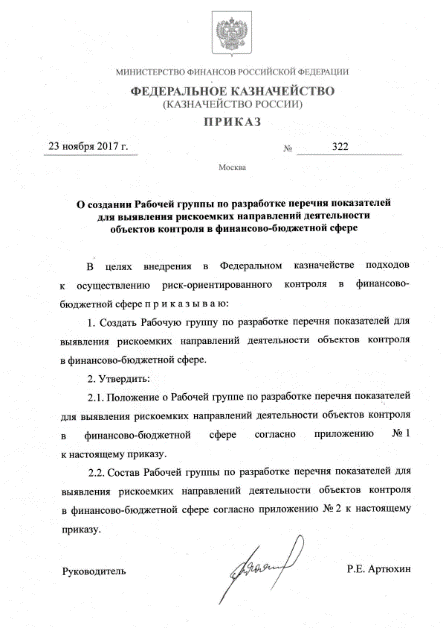 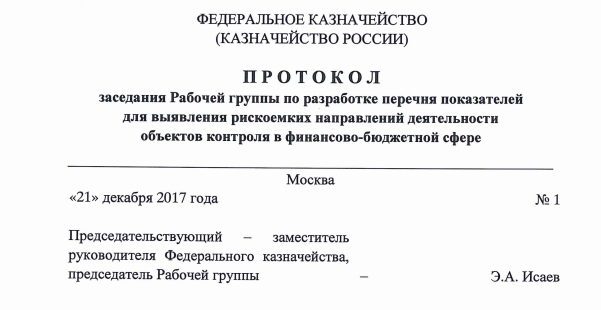 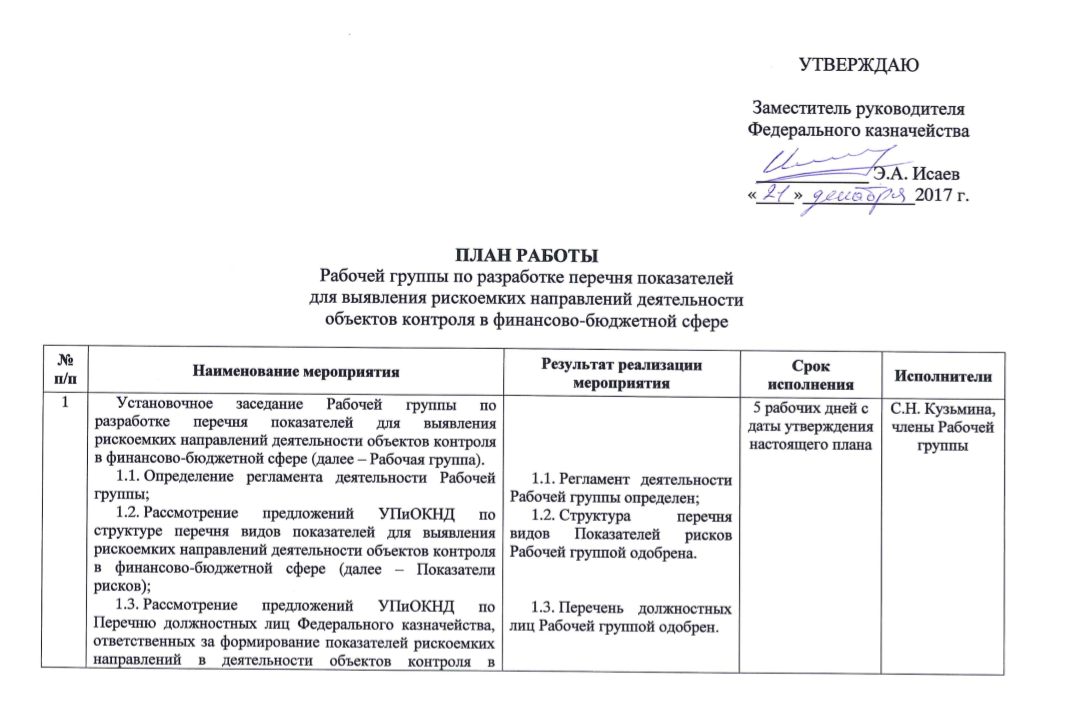 4
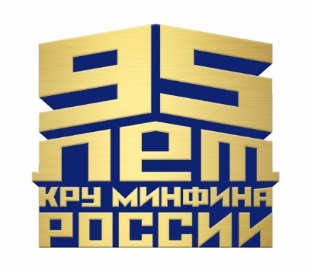 Разработка перечня показателей для выявления рискоемких направлений деятельности объектов контроля в финансово-бюджетной сфере
I этап разработки:
более 1500 показателей, из них 
к автоматизации:

Краткосрочная перспектива реализации (6 мес) › 100
Среднесрочная перспектива реализации (1 год) › 200
Долгосрочная перспектива › 1100
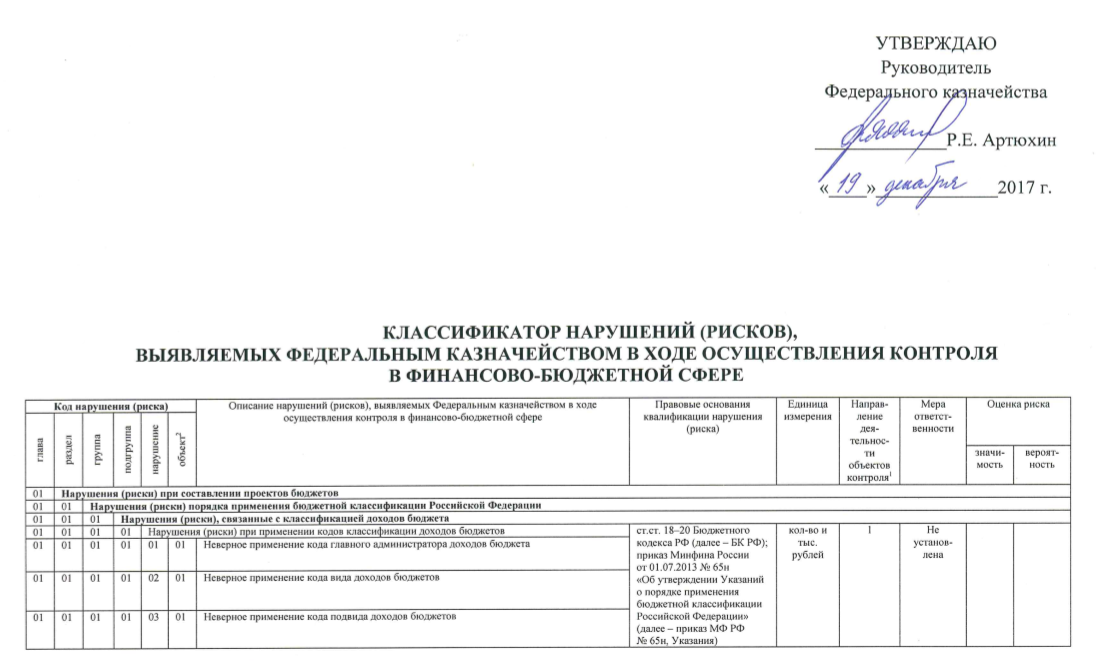 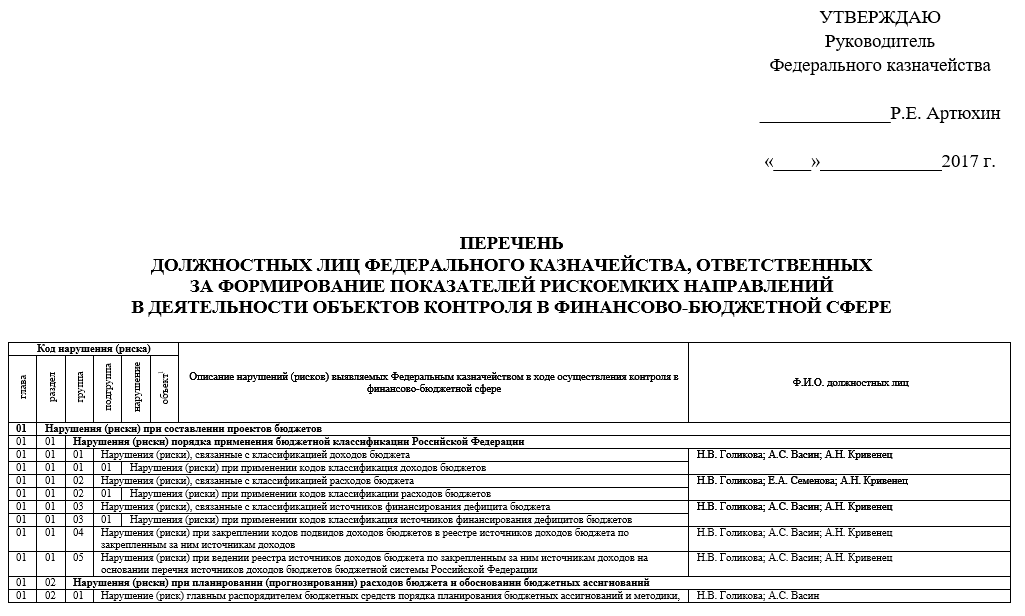 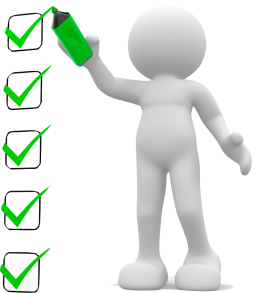 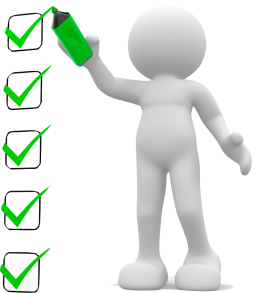 5
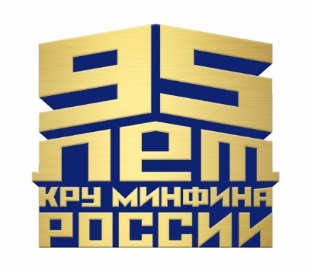 Структура модели построения рейтингов Федерального казначейства в финансово-бюджетной
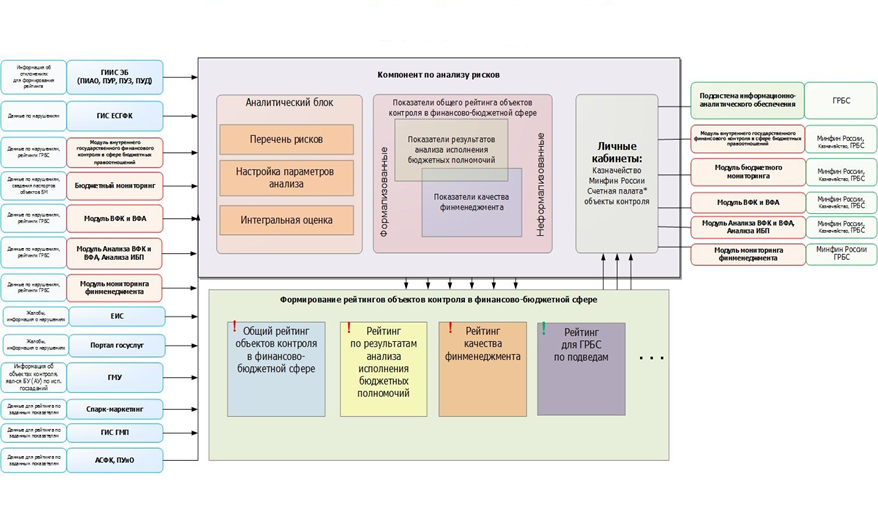 6
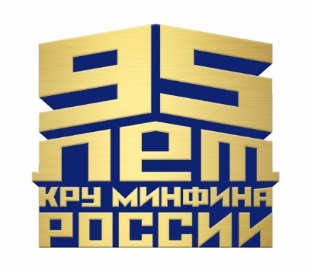 Прототип модели построения рейтингов Федерального казначейства в финансово-бюджетной сфере.
Общий рейтинг ГРБС
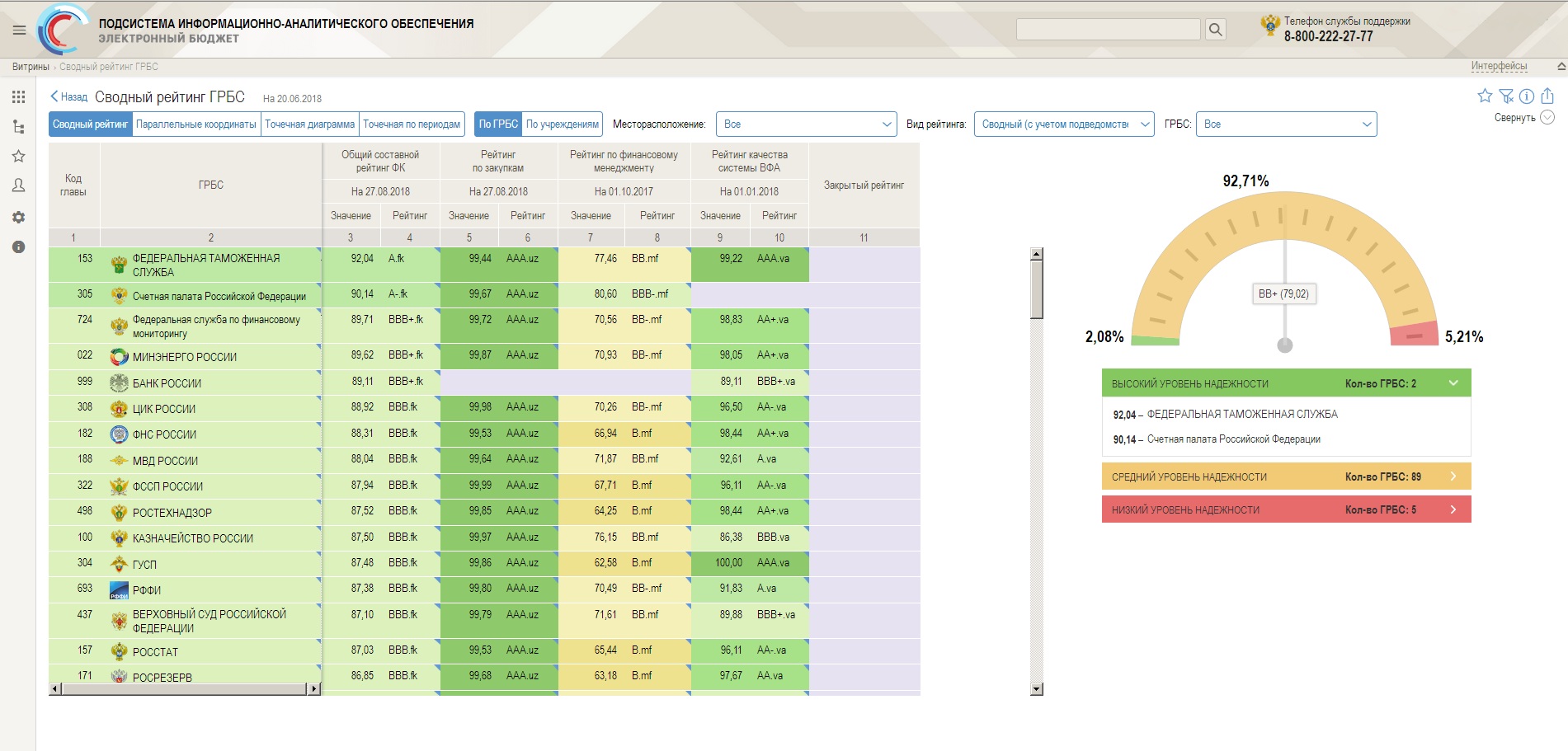 7
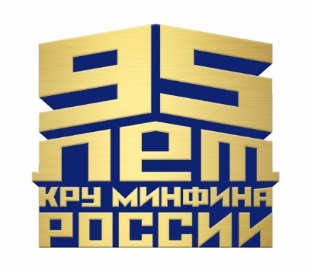 Прототип модели построения рейтингов Федерального казначейства в финансово-бюджетной сфере.
Рейтинг подведомственных учреждений
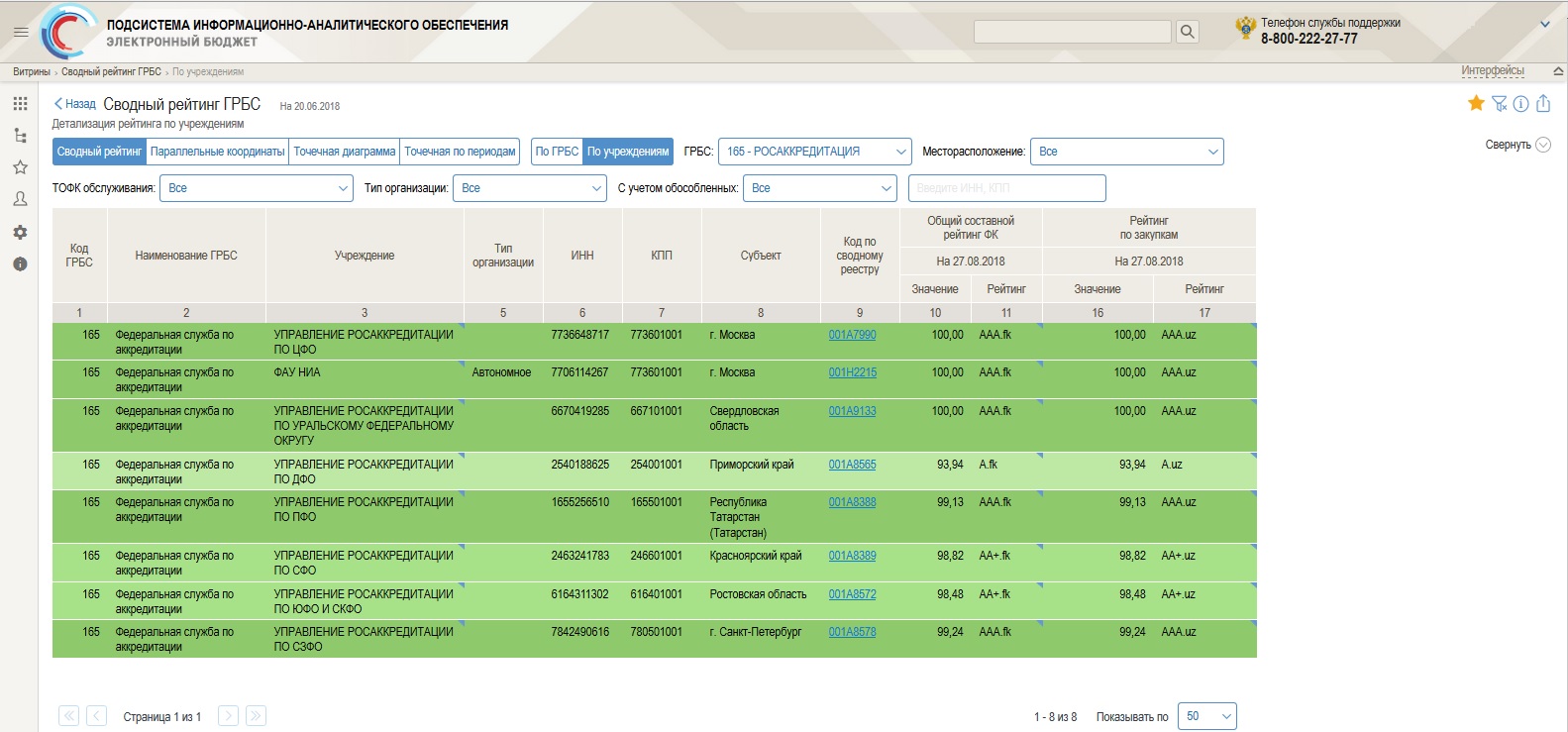 8
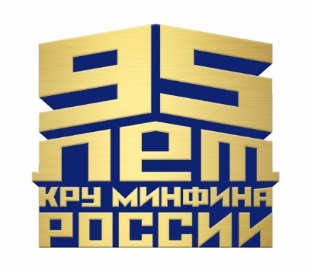 Прототип модели построения рейтингов Федерального казначейства в финансово-бюджетной сфере.
Инструменты визуализации
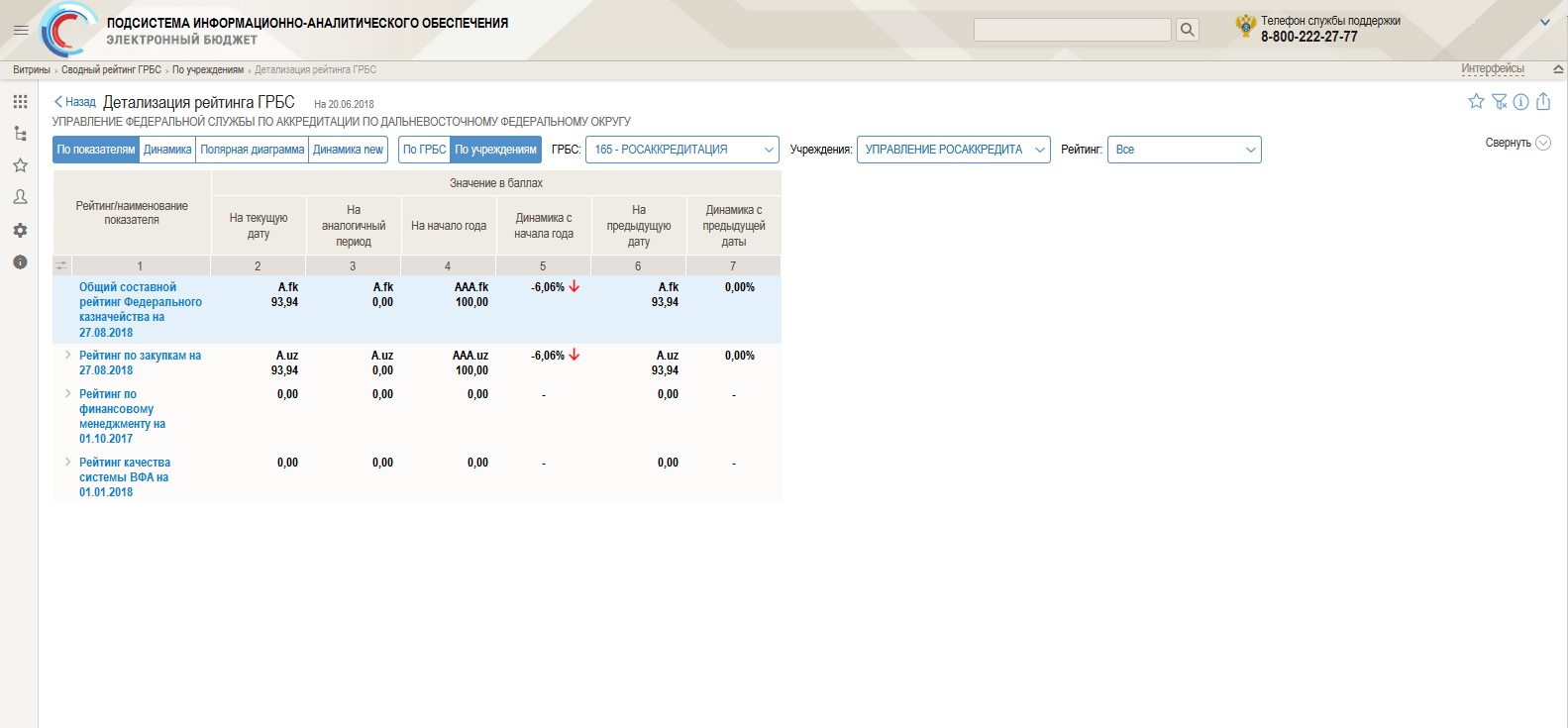 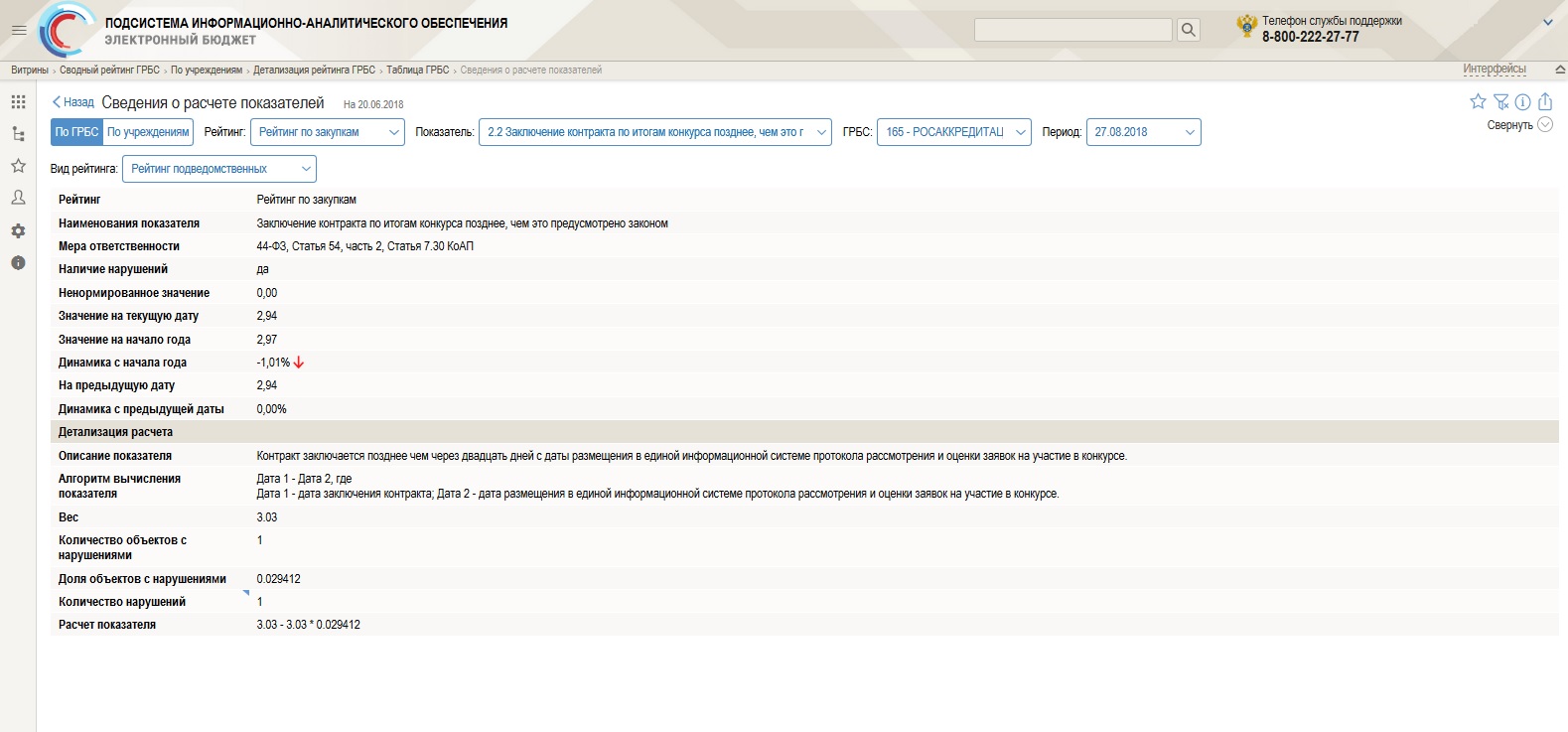 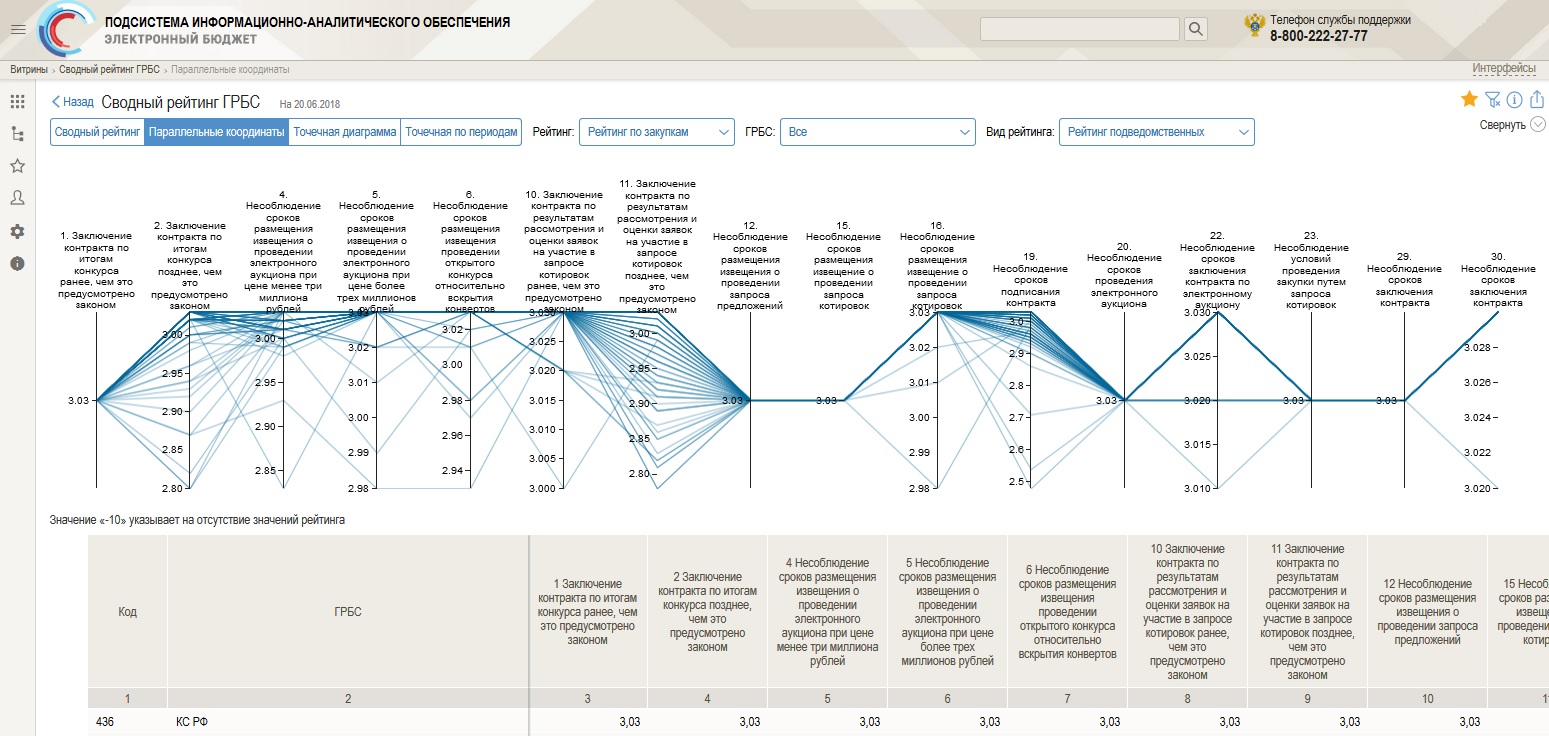 9
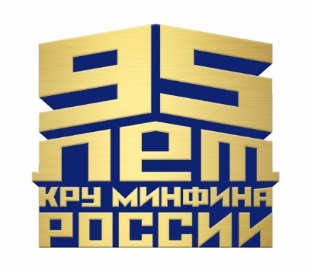 План работ по реализации модели построения рейтингов Федерального казначейства в финансово-бюджетной сфере.
10
Спасибо за внимание!
skuzmina@roskazna.ru
С.Н. Кузьмина
11